宣教关怀
亲爱的天父，异教正强势吸纳各民族入教。我们不能再沉睡。宣教部录制“宣教知多少？”三分钟视频来讲解宣教课题和解答宣教难题。祷告这些视频能帮助弟兄姐妹更加认识海外宣教。同时通过宣教课程、海外数码短宣、佳美脚踪体验营等来装备弟兄姐妹做有效的代祷勇士和福音使者。要收的庄稼多，做工的人少啊！恳求天父鞭策我们勇于承担救人灵魂的使命。奉主基督名求，阿们。
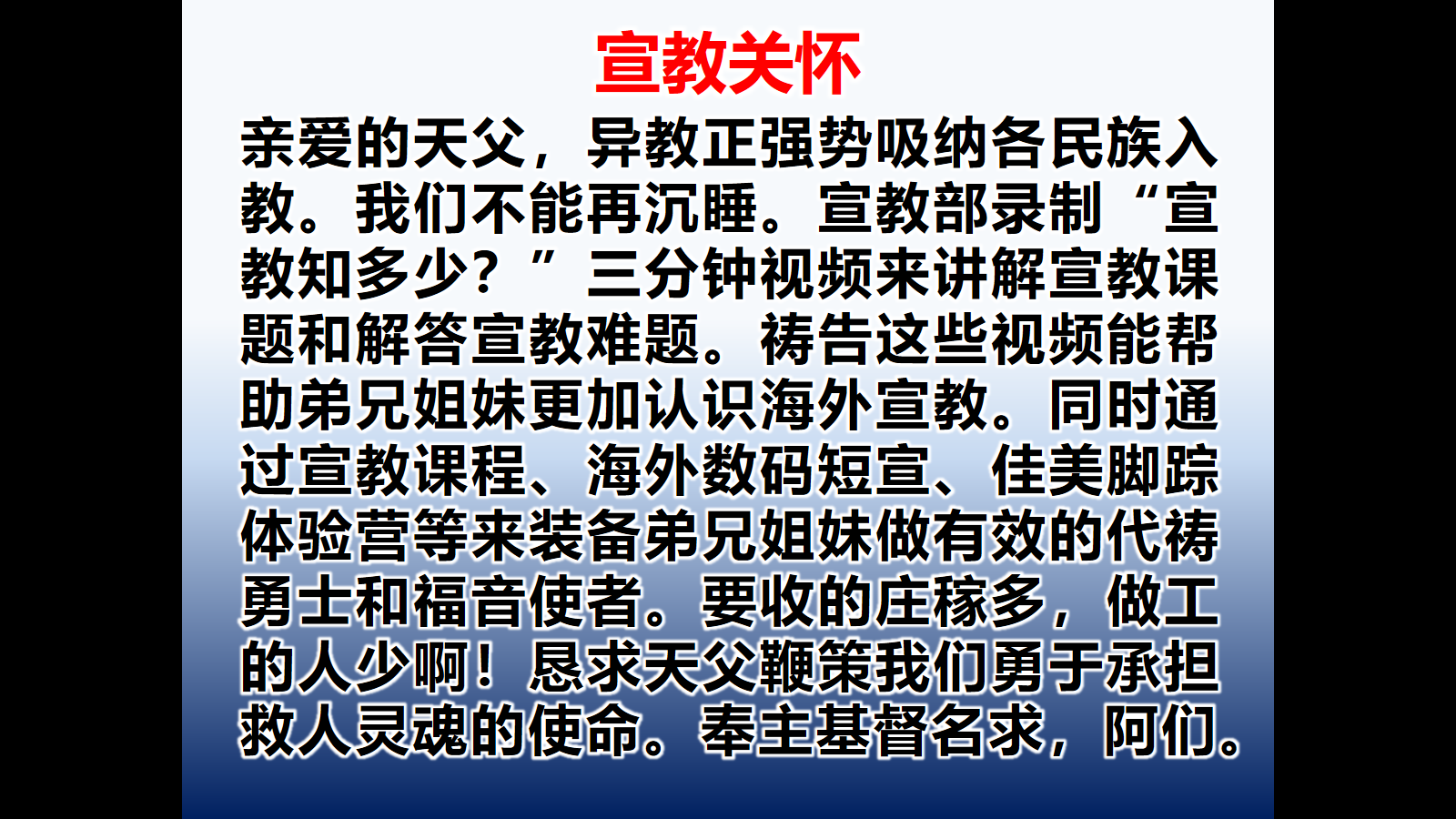